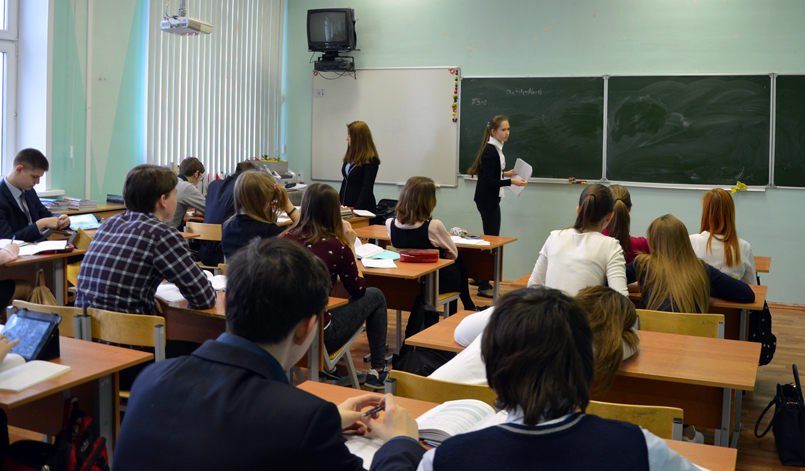 ВЕРКОНТ СЕРВИС
Концепция учебных материалов (видеоуроков) для общеобразовательных предметов в образовательных организациях общего образования в условиях развития современной цифровой образовательной среды
Преимущества видеоуроков
ВЕРКОНТ СЕРВИС
Предоставляет ученику возможность подстраивать темп поступления информации и ее количество к его индивидуальным возможностям и потребностям
Содержит видеозапись реального процесса, т. е. ученик непосредственно видит последовательно все этапы осуществления какого-либо действия
Обеспечивает ощущение личного присутствия на уроке, комментарии преподавателя воспринимаются как обращенные лично к учащемуся
Содержит большее количество информации, так как является комбинацией динамического изображения и звука
Эффективность использования видеоуроков
ВЕРКОНТ СЕРВИС
Способствует повышению степени усвоения учебного материала
Развивает самостоятельность учащихся, повышает уровень индивидуализации обучения
1
3
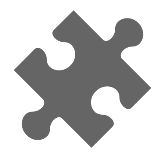 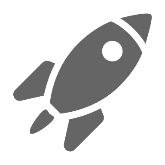 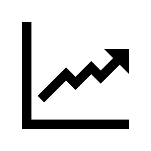 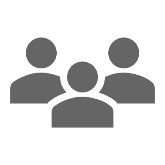 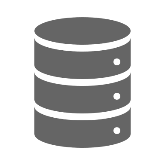 2
4
Способствует формированию интереса к изучаемому предмету
Повышает уровень сформированности универсальных учебных действий (УУД)
повышает эффективность образовательного процесса
Актуальность концепции электронных образовательных материалов (видеоуроков) по учебным предметам
ВЕРКОНТ СЕРВИС
На сегодняшний день:
разработкой материалов занимаются специалисты системы образования (педагоги, методисты и др.), частные и благотворительные организации
многочисленные материалы охватывают широкий диапазон учебных предметов и представлены большим количеством форм, используемых педагогических методик
Проблемы
разночтения в понимании сущности электронных обучающих  материалов, их несоответствие основным требованиям ФГОС, ПООП и предметным концепциям
отсутствие единства подходов к созданию электронных обучающих  материалов
2
1
Предмет и объект концепции
ВЕРКОНТ СЕРВИС
Объект:
электронные образовательные материалы (видеоуроки)
Предмет:
 содержательное наполнение электронных образовательных материалов и их техническая реализация в образовательных организациях общего образования в условиях развития современной цифровой образовательной среды
Цель и задачи создания концепции
ВЕРКОНТ СЕРВИС
формулировка и интерпретация основных понятий по разработке и использованию материалов
01
определение целевой аудитории
02
03
определение и формулировка требований к содержательному наполнению материалов
04
определение и формулировка требований к технической реализации материалов
05
разработка рекомендаций по использованию технологических решений и подходов к созданию материалов
Цель:
выработка единых требований к содержательному наполнению и к технической реализации электронных образовательных материалов (видеоуроков) по общеобразовательным предметам.
Основные аспекты разработанной концепции
ВЕРКОНТ СЕРВИС
Основополагающие составляющие концепции:
Целевая аудитория концепции:
Требования к содержательному наполнению электронных образовательных материалов
ВЕРКОНТ СЕРВИС
Должны соответствовать:
1
требованиям ФГОС

требованиям ПООП

концепции преподавания учебного предмета

психолого-физиологическим особенностям обучающихся

передовому опыту преподавания учебного предмета

современным достижения соответствующей отрасли науки

образовательному запросу обучающихся


методическому оснащению школы
2
3
чёткая формулировка сути изучаемого вопроса
применение сравнения, сопоставления, аналогии
яркие примеры
логичное изложение
1
4
2
5
3
4
6
7
8
Требования к содержательному наполнению электронных образовательных материалов
ВЕРКОНТ СЕРВИС
Материал должен:
уточнять и разъяснять основной материал образовательного процесса (в том числе урока) более подробно;
представлять дополнительные сведения, задания по теме урока;
ставить перед учащимися проблему и мотивировать их на самостоятельный поиск решения;
давать возможность прорабатывать часть материала самостоятельно, без учителя.
Психолого-физиологические ограничения:
сложность понимания информации возрастает при увеличении основного состава слов, насчитывающих более 3 слогов;
сложность запоминания информации возрастает при увеличении объема единиц информации превышающих объем кратковременной памяти человека, который равен 7+/ – 2 единицы информации;
наличие схем, алгоритмов, элементов визуализации позволяет обеспечить осмысленность запоминаемой информации;
структурированное контекстное окружение основной информации напрямую влияет на скорость и точность её распознавания и восприятия.
Дизайн-эргономические требования и принципы предъявления содержания учебного материала
ВЕРКОНТ СЕРВИС
01
03
02
принцип стадийности
принцип структурности
принцип мультимедиа
принцип сжатости и краткости изложения основного текста
05
04
06
принцип грамотности
принцип совместности
07
принцип сочетания живости и занимательности
принцип оптимизации времени
08
09
принцип позиционности
Основные дидактические требования
ВЕРКОНТ СЕРВИС
Деление видеоурока на отдельные учебные эпизоды с четко определёнными целями и задачами.
Интеграция различных каналов информации: визуальный, аудиальный каналы;
Использование всех инструментов визуализации: видео, анимация, изображение, таблицы, диаграммы, инфографика;
Возможность выбора индивидуального темпа обучения;
Интерактивность всех элементов современного урока.
Единый стиль исполнения видеоурока;
Креативность, новизна, идеи, оригинальность подачи материала, гибкость подходов;
Звуковое сопровождение на равномерной громкости, посторонние звуки должны отсутствовать;
Обработка материалов и видеомонтаж в аудио-или видеоредакторе;
Качество видеосьемки с соблюдением фокусировки, контрастности, и освещённости;
Звуковой и видеоряд синхронизированы, видеопереходы выполнены качественно.
Требования к продолжительности занятий
ВЕРКОНТ СЕРВИС
Для ООО рекомендуется использование расширенного спектра материалов по форме и типу. Время демонстрации видеоурока до 15 минут.
Для СОО рекомендуется использование расширенного спектра видеоуроков по форме и типу. Время представления - до 45 минут.
Для НОО время представления материала - не более 7 минут. Рекомендуется ограниченный спектр материалов.
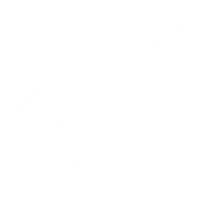 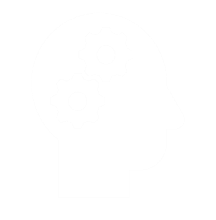 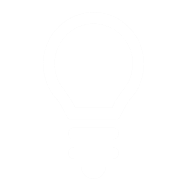 Структура материалов (видеоуроков)
ВЕРКОНТ СЕРВИС
1. Вступительная часть
2. Основная часть
01
подробное объяснение-изложение, сопровождаемое наглядным материалом, демонстрацией различных картинок, фотографий, таблиц и схем
сообщение темы занятия
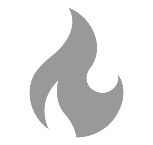 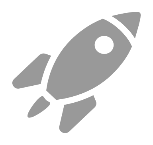 02
03
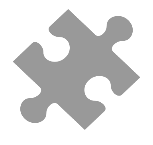 3. Заключительная часть
подводится итог, обращается внимание на главные моменты урока
Форматы материалов  (видеоуроков)
ВЕРКОНТ СЕРВИС
Видеозапись реального занятия с участниками

Видеозапись лекции на
камеру без группы

Видеозапись на хромакей
«Говорящая голова»
1
2
Интерактивные слайды

Анимационный видеокурс

Интерактивные видеоуроки

Съемки с привлечением актеров

Видеоуроки по работе в компьютерных программах
4
3
5
6
7
8
Алгоритм разработки занятия
ВЕРКОНТ СЕРВИС
Подбор учебных материалов
Хронометраж
Составление сценария
6
2
4
1
3
5
7
Определение темы
Определение методических приемов
Подбор элементов визуализации материалов для видеоурока
Запись занятия
Требования к техническим средствам
ВЕРКОНТ СЕРВИС
персональный компьютер OS Microsoft Windows XP/Vista/7/8/10;
установка актуальных обновлений для систем безопасности;
пропускная способность канала интернет: 100 мбит/c   и выше;
процессор Intel/AMD 4-х ядерный с тактовой частотой 3,8 ГГц или выше;
оперативная память - не менее 4Гб RAM;
минимальное разрешение экрана: HD качество - 1280 × 720;
наличие манипулятора типа мышь и клавиатуры;
установлен русский языковой стандарт региональных настроек операционной системы;
наличие программы для чтения форматов видеофайлов –mp4, flv, mov, wmv, avi, mpeg, asf;установлен Flash Player последней версии.
RU
Предлагаемые технологические решения
ВЕРКОНТ СЕРВИС
1
Использование мультимедийных технологий
Использование технологии видеоскрайбинга
2
Использование отечественного конструктора интерактивных уроков Сore
3
4
Создание учебного видео с помощью программного средства Camtasia Studio
5
Современные технологические решения и подходы
Использование мультимедиа
ВЕРКОНТ СЕРВИС
Виды информации:
- изображения, включая отсканированные фотографии, чертежи, карты и слайды; 
- звук, например: звукозаписи голоса, звуковые эффекты и музыку; 
- видео, включая сложные видеоэффекты; 
- анимация.
Модели использования мультимедиа:
1.	Использование линейных мультимедийных приложений.
2.	Использование нелинейных мультимедийных приложений.
3.	Академическое руководство (возможность контролирования и оценивания знаний);
4.	Создание мультимедиа обучающимися.
Использование технологии видеоскрайбинга
ВЕРКОНТ СЕРВИС
Видеоскрайбинг - анимационные видеоролики, в которых рисованное изображение создается прямо на глазах зрителя.
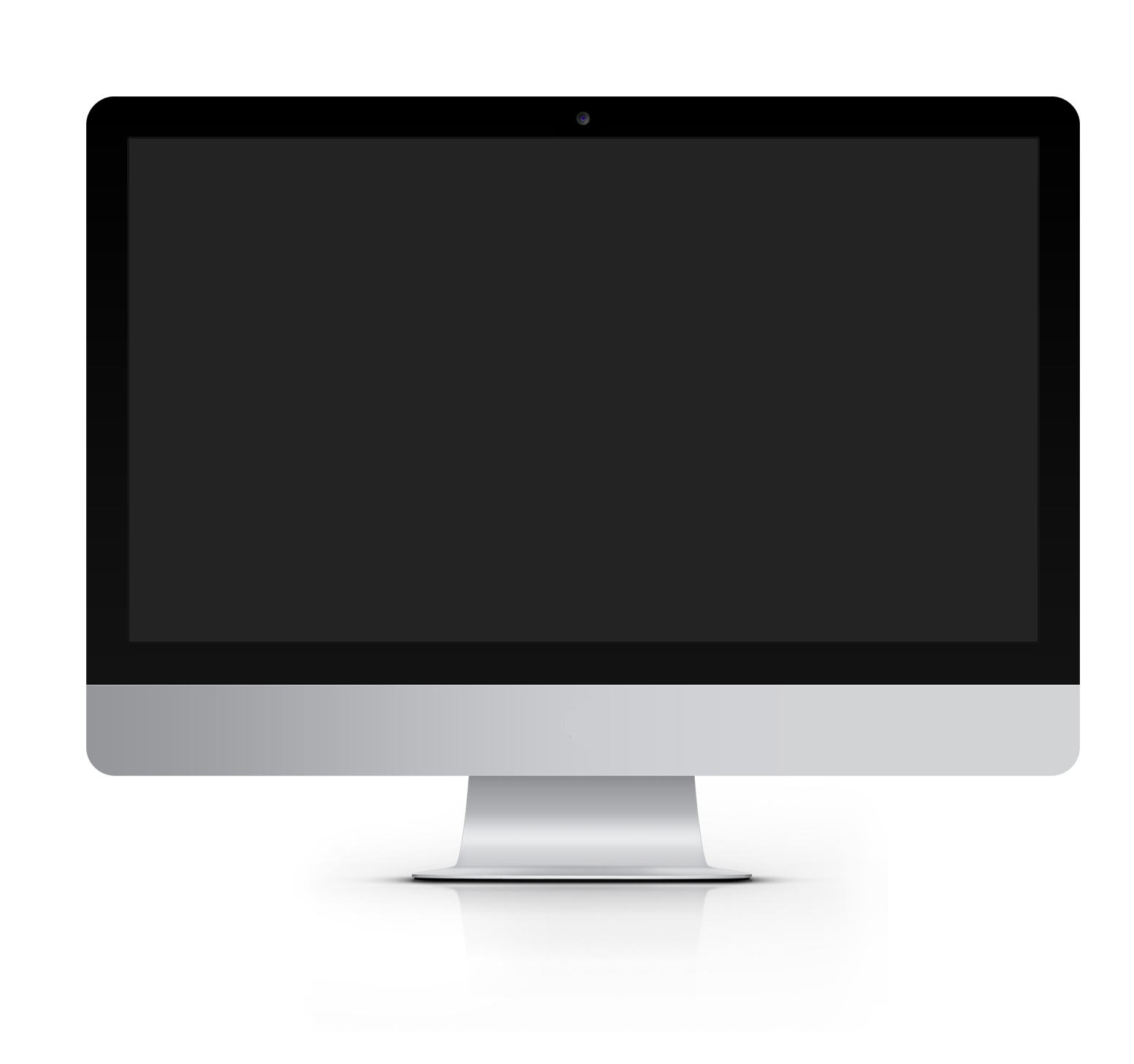 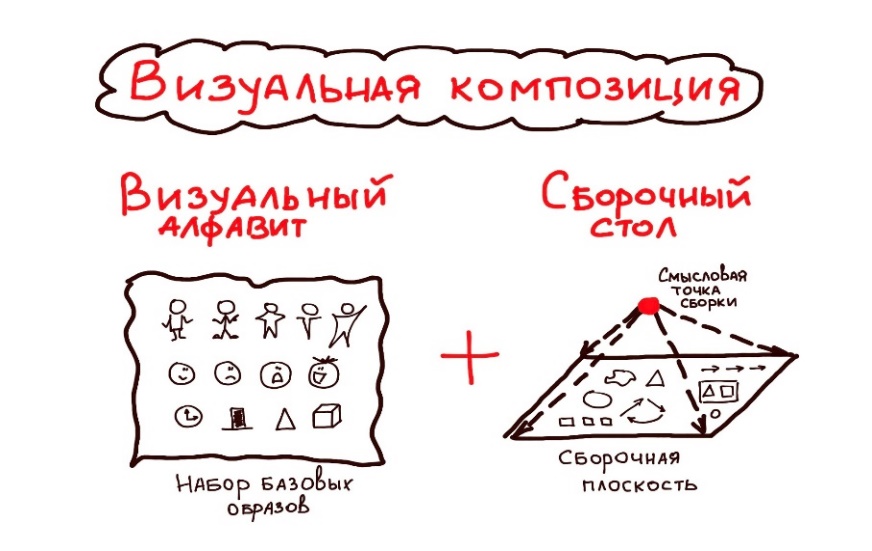 Способы создания скрайба:
С помощью программы VideoScribe от Sparkol
При помощи графического планшета.
«Объясняшки» на iPad.
На камеру снимается живой процесс создания скрайбов, затем записывается звук и монтируется ролик
Конструктор интерактивных уроков Сore
ВЕРКОНТ СЕРВИС
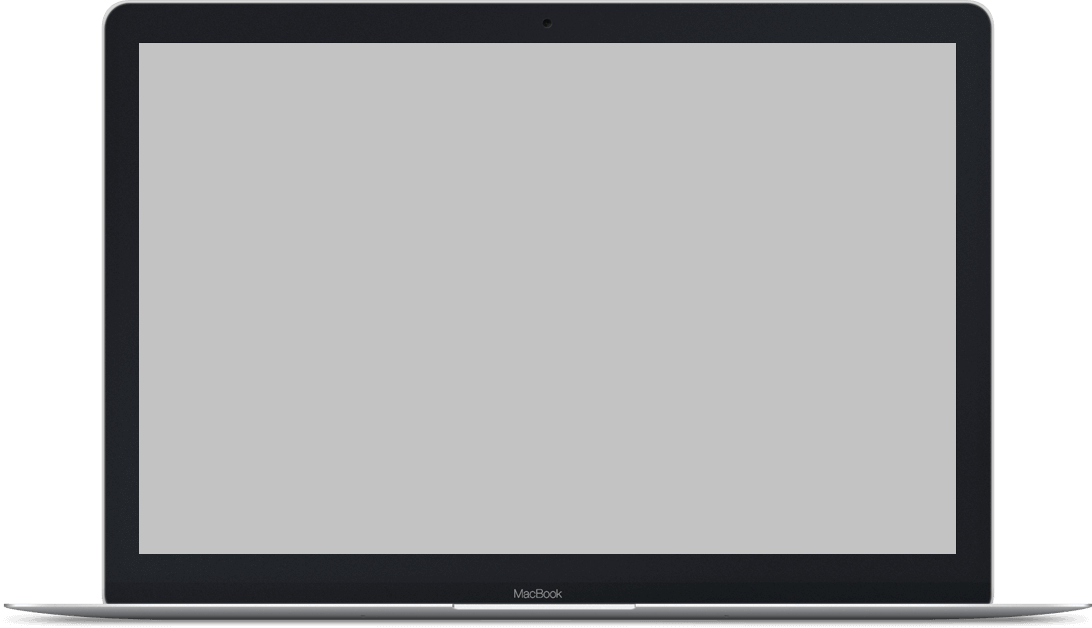 Инструментарий Core
открытый вопрос - позволяет ввести задание с открытым ответом; 
классификация - создает задание, в котором нужно развести ряд подчинённых понятий по категориям;
вопрос с автопроверкой - выбор одного или нескольких развёрнутых ответов;
заполни пробелы - интерактивный диктант, где ученик должен вставить пропущенные слова или буквы.
упражнение - созданные разработчиком в Learningapps интерактивные задания, дидактические игры.
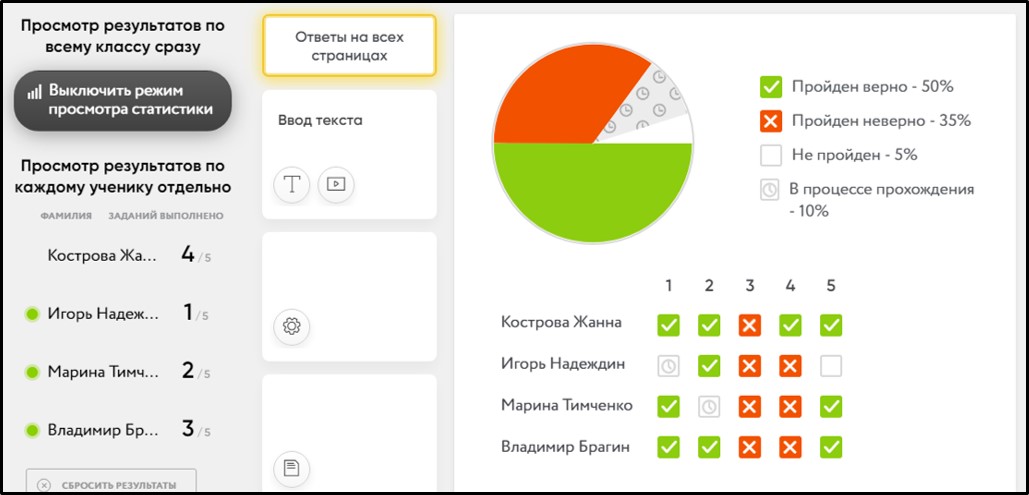 Core — это онлайн-платформа конструирования образовательных материалов и проверки знаний с обратной связью и электронным журналом
Создание видео с помощью Camtasia Studio
ВЕРКОНТ СЕРВИС
Camtasia Studio – полнофункциональный набор инструментов для записи с экрана монитора, редактирования, монтажа, создания встроенных интерактивных опросов и викторин, сохранения в любых популярных форматах.
Достоинства:
возможность записи видеоизображения с экрана монитора, редактирования видео и монтажа;
возможность создания встроенных интерактивных опросов и викторин;
возможность создания визуального образа лектора;
возможность создания наглядных презентаций и анимаций;
возможность создания самопроверки обучающихся;
наличие обратной связи с лектором непосредственно во время просмотра видео.
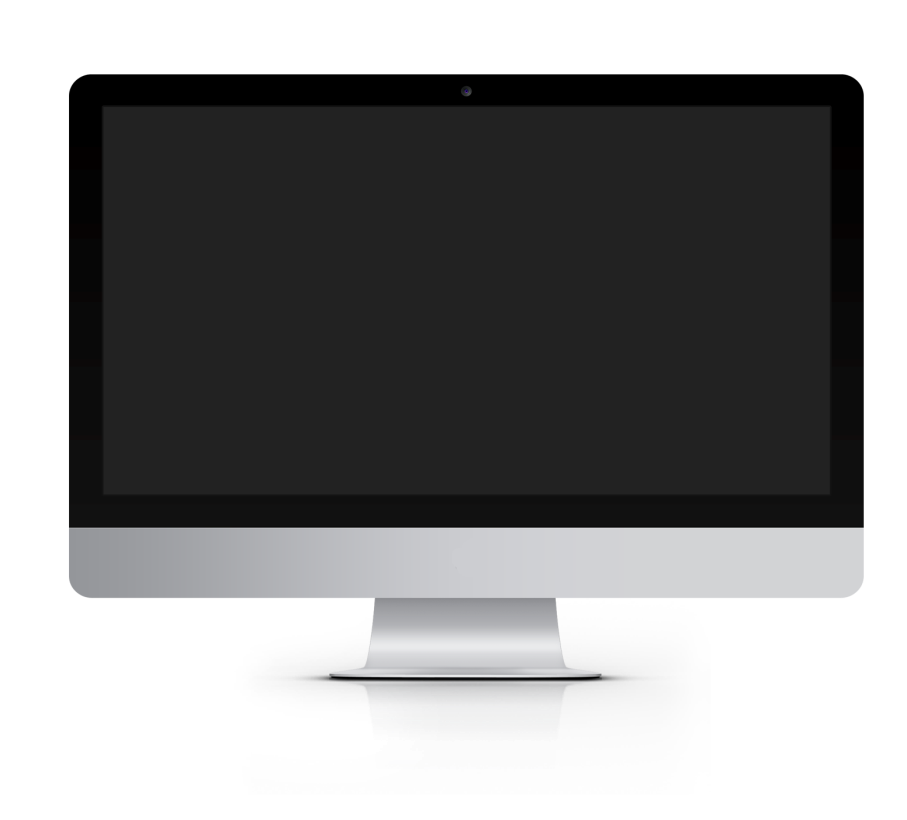 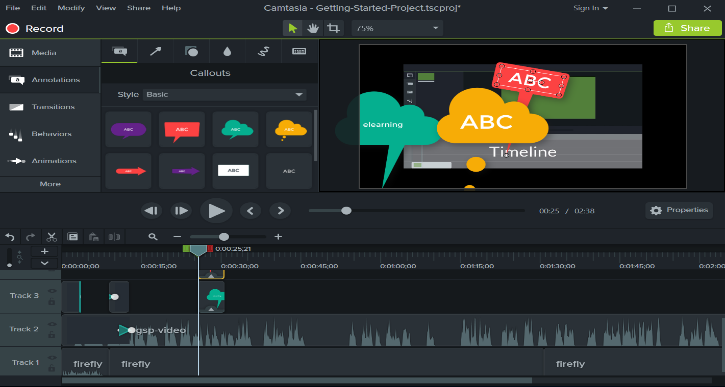 Учебные материалы нового поколения
ВЕРКОНТ СЕРВИС
Новые информационные технологии
Образовательная информация
Дидактические инновации
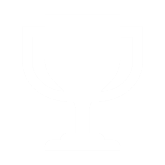 информация
инновационная дидактика
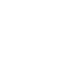 +
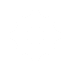 компьютер
+
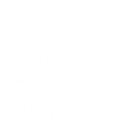 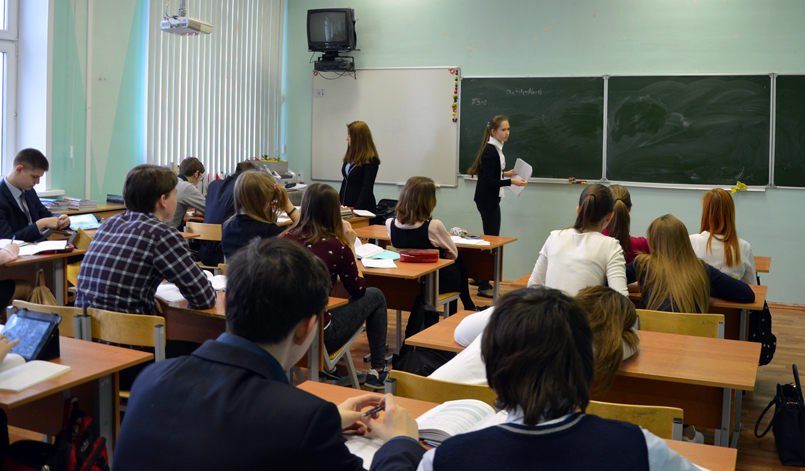 ВЕРКОНТ СЕРВИС
Спасибо
За 
Внимание!